Трехмерное  распределение  в  атмосфере  потоков  и  доз  радиацииот космических лучей
М.И.  Добындэ,  В.В.  Калегаев,  М.И.  Панасюк,  М.В.  Подзолко,  С.И.Свертилов mikhail.dobynde@skolkovotech.ru
Введение
При распространении в атмосфере Земли, частицы космической радиации создают ливни вторичных частиц. На высотах полётов гражданской авиации эти частицы обладают достаточной энергией для прохождения через корпус воздушного судна и облучения пассажиров и экипажа. В последние десять лет в Европе и США, риски связанные с облучением вносятся в документы, регламентирующие профессиональную деятельность экипажей. Основой для оценок рисков являются информационные системы, использующие спектры потоков космической радиации для вычисления мощности радиационной дозы вдоль трасс полётов авиации.В рамках проекта Универсат-Сократ предполагается использовать данные о спектрах частиц космической радиации, полученных группировкой малых спутников, и функции отклика атмосферы для построения трёхмерной карты распределения мощности радиационных доз в атмосфере Земли. Функции отклика атмосферы являются результатом моделирования методами Монте-Карло прохождения частиц космической радиации через атмосферу Земли и алюминиевую защиту и вычисления значений дозового эквивалента в модели тела человека.
В данном докладе мы описываем методику расчётов функций отклика атмосферы и представляем результаты по распределению мощности доз, полученные с использованием опорных спектров Галактических Космических Лучей и Солнечных Протонных Событий.
Методика расчёта
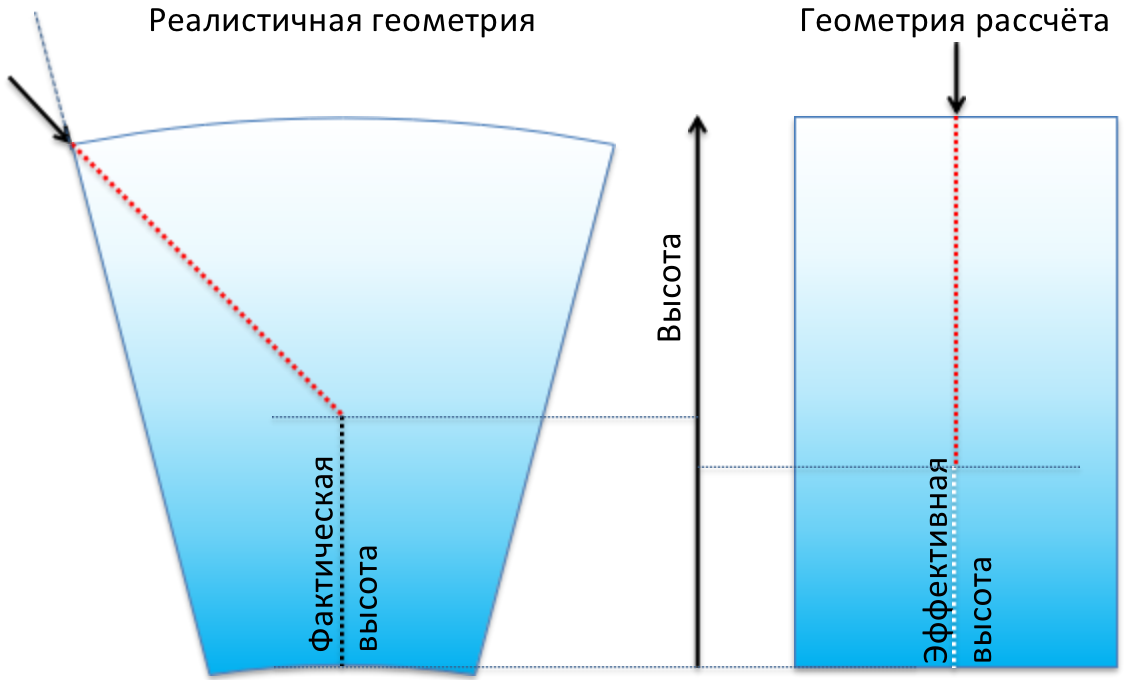 Для оценки доз решались две задачи. Первая задача это расчёт потоков первичных и вторичных частиц на различных высотах. Вторая задача- расчёт среднетканевого дозового эквивалента в сферическом фантоме, который находится в центре сферической оболочки из алюминия.
Для учёта углового падения мы использовали величину интегральной толщины атмосферы. Мы вычисляли толщину атмосферы вдоль направления прихода первичных частиц, а затем находили точку с такой же интегральной толщиной при перпендикулярном падении частиц КЛ.
Спектры потоков частиц созданые протонами ГКЛ
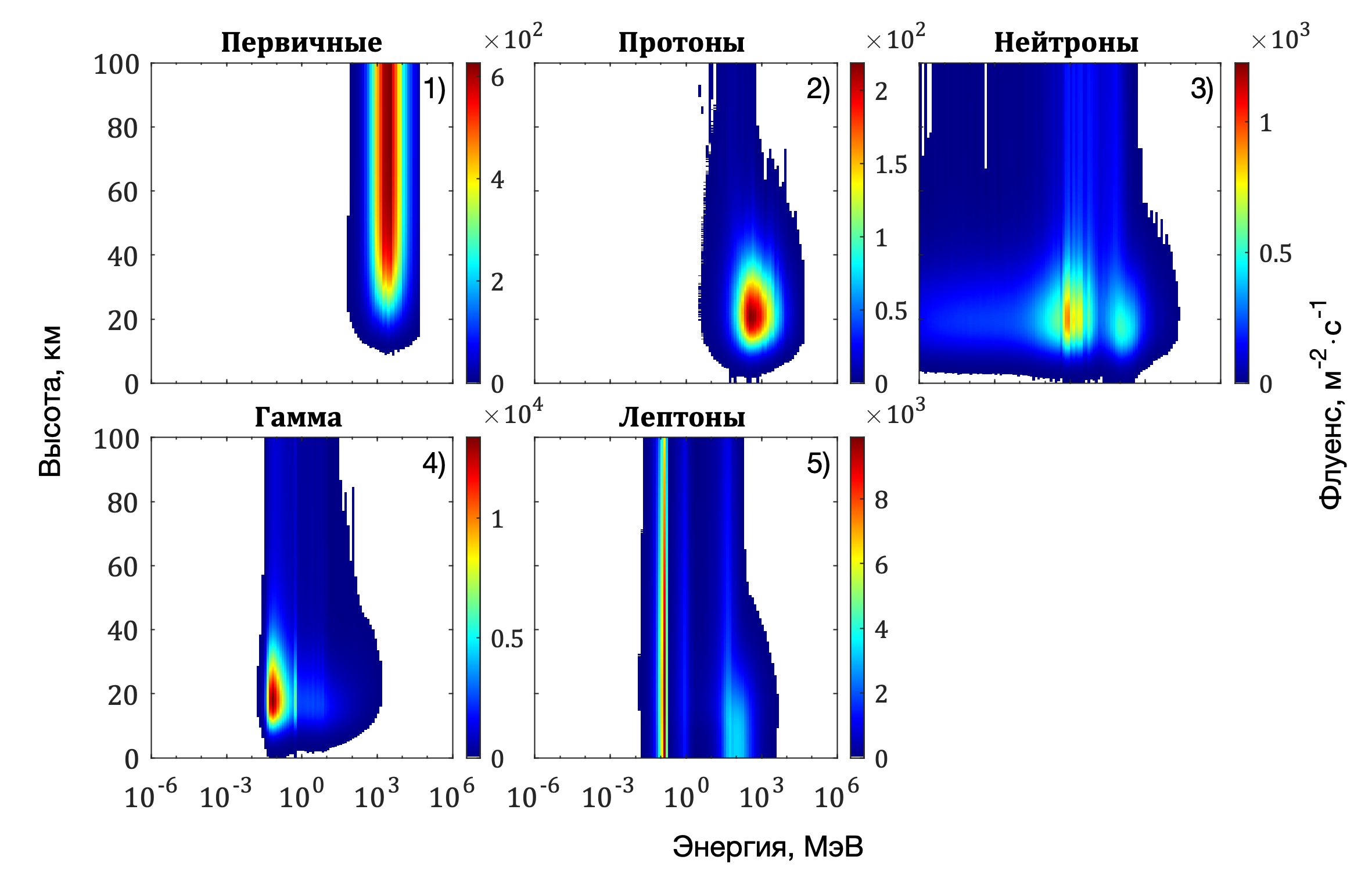 Спектры потоков частиц созданые протонами СКЛ
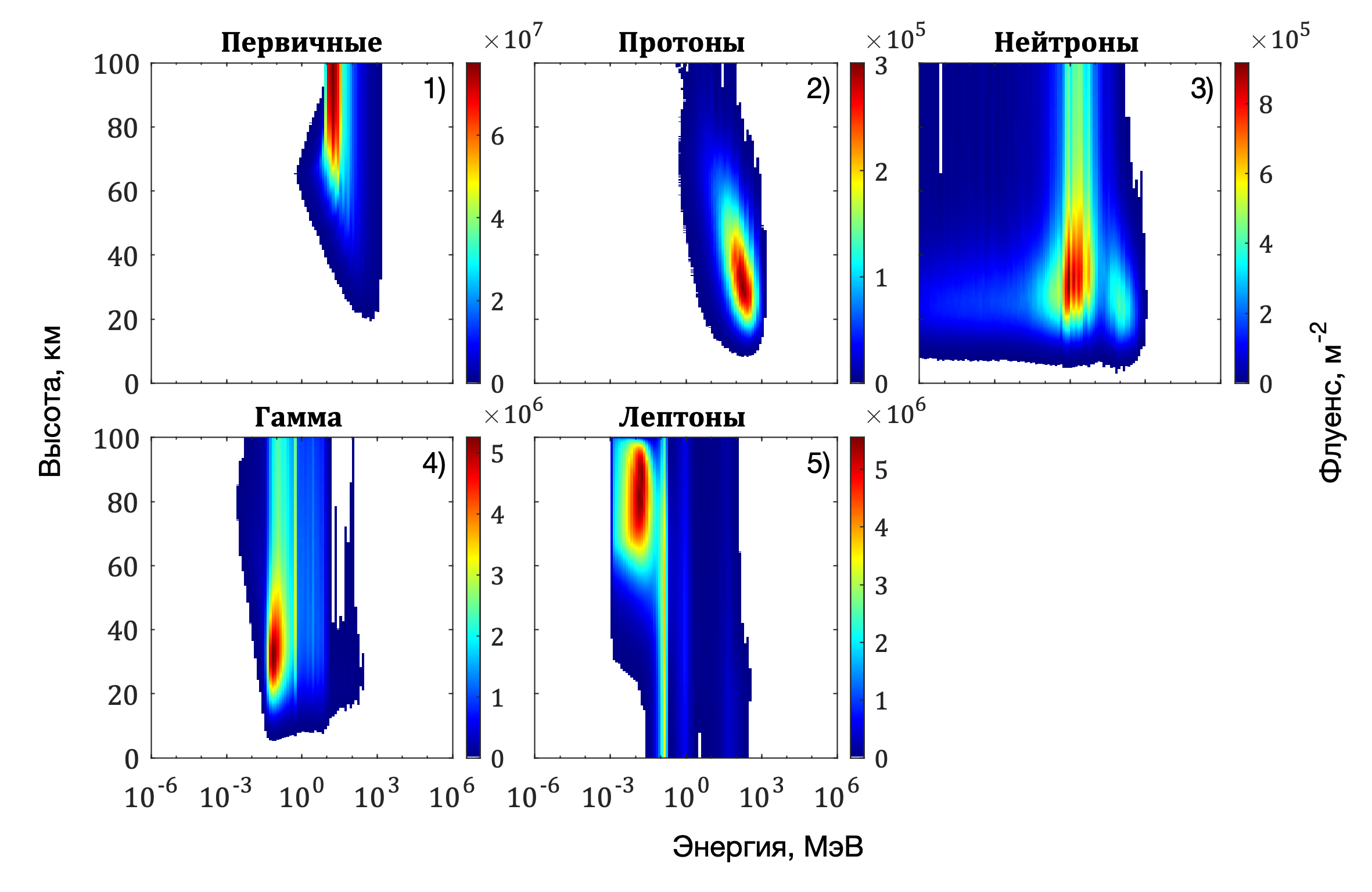 Вертикальные профилисреднетканевого дозового эквиваленита от ГКЛ
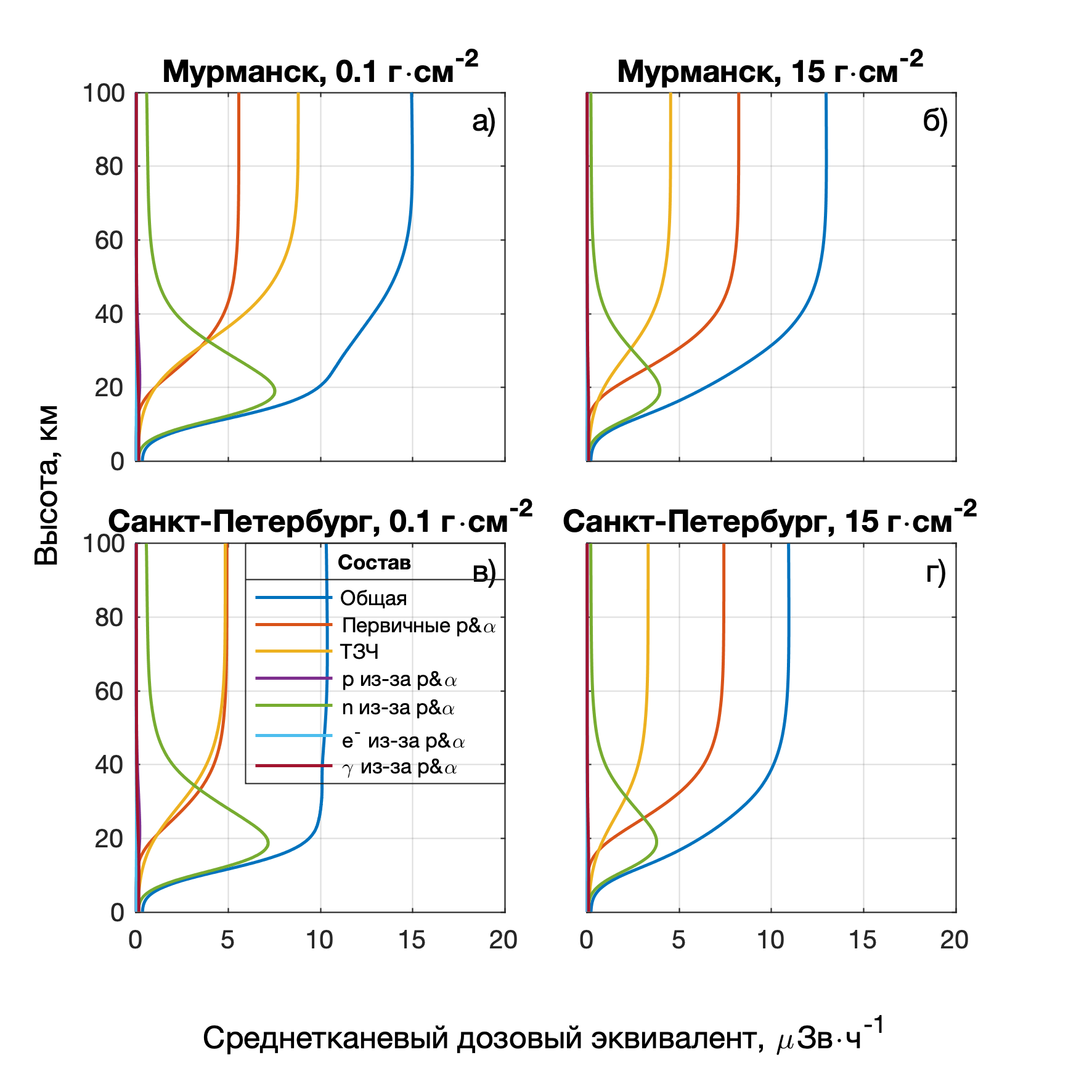 ГКЛ создают постоянный радиационный фон в атмосфере Земли. На больших высотах вблизи верхней границы атмосферы основной вклад в дозу вносят первичные частицы ГКЛ. В районе каспа, где магнитное поле слабо, за толщинами менее 30 г/см2 основной вклад вносят ТЗЧ (жёлтые линии). Это происходит из-за их большой биологической эффективности, несмотря на то что их доля в ГКЛ составляет порядка 1%. За большими толщинами защиты основной вклад дают протоны и альфа-частицы ГКЛ (красные линии). С уменьшением высоты доза от первичных частиц уменьшается, а от вторичных частиц, которые возникают в атмосфере, увеличивается. Основной вклад в дозу на низких высотах вносят вторичные нейтроны (зелёные линии). Их вклад достигает максимальных значений на высотах порядка 20 км, и затем спадает по мере приближения к поверхности Земли.
Вертикальные профилисреднетканевого дозового эквиваленита от СКЛ
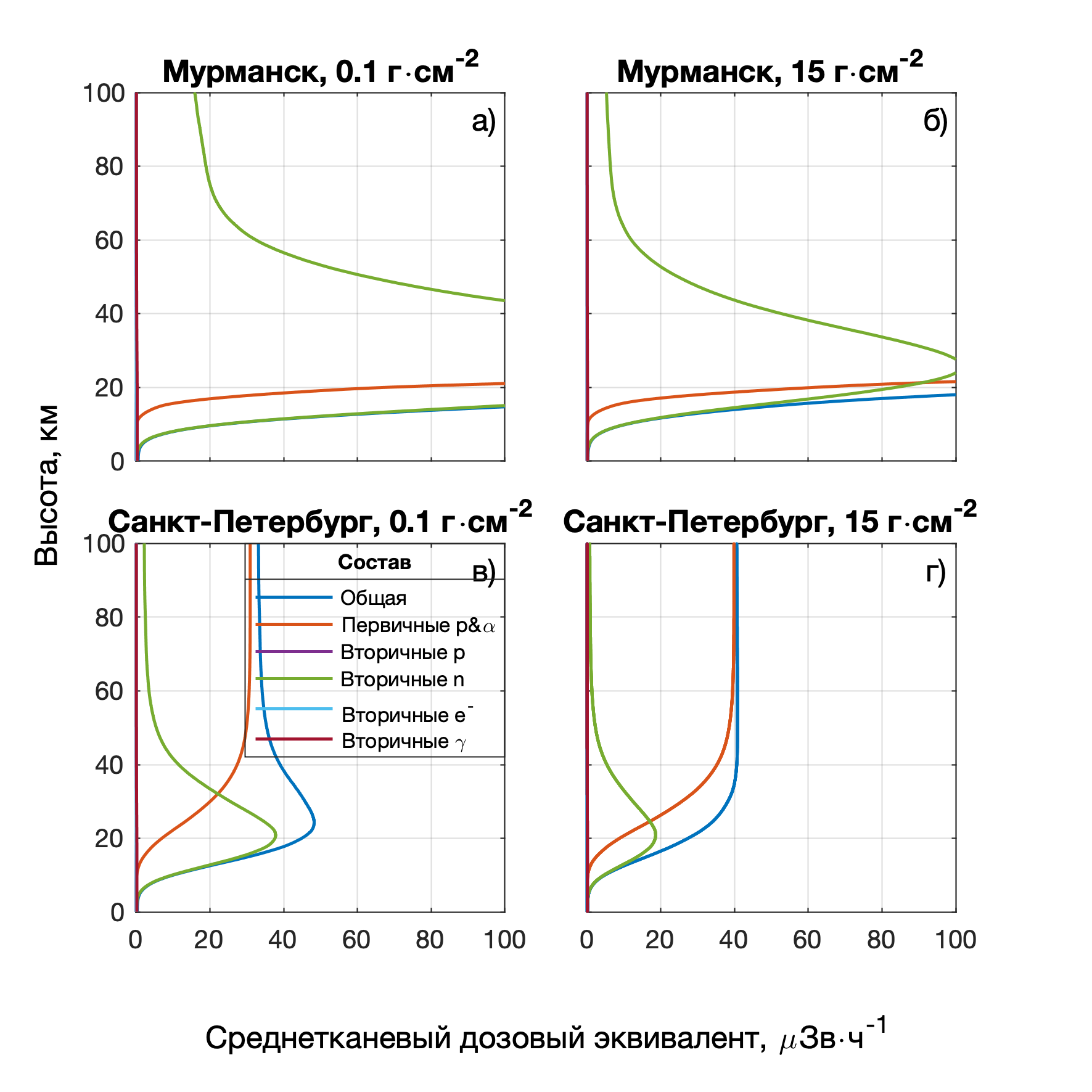 Профили доз СКЛ формируются аналогично профилям ГКЛ. По мере приближения к поверхности Земли, вклад от первичных протонов уменьшается, а вклад вторичных нейтронов увеличивается, достигая максимума на высоте порядка 20 км. На больших высотах за малой защитой мощность дозы от СКЛ значительно больше мощности дозы от ГКЛ, из-за большей интенсивности потоков частиц. Однако, с уменьшением высоты, доза от СКЛ убывает гораздо быстрее, поскольку энергия значительная часть частиц СКЛ недостаточна для проникновения в нижние слои атмосферы.
Карты распределениясреднетканевого дозового эквиваленита от ГКЛ
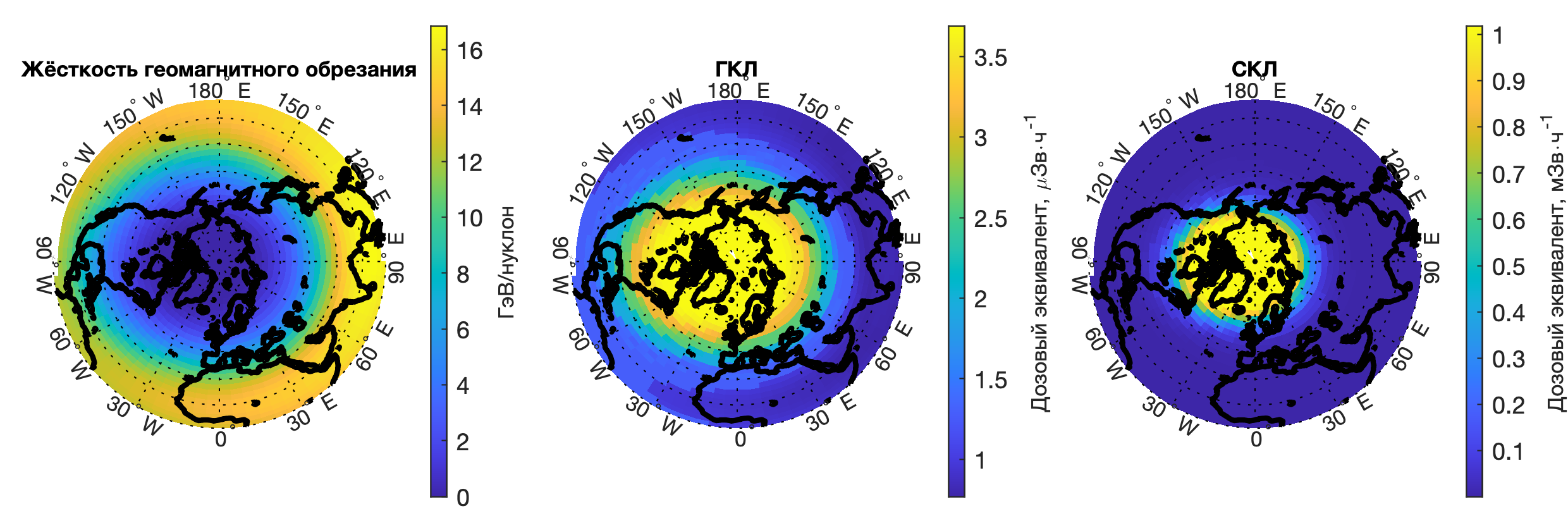 Выводы
В данной работе мы провели моделирование распространения частиц КЛ в атмосфере Земли. На основании полученных данных мы вычислили функции отклика атмосферы для расчёта потоков первичных и вторичных частиц, плотности ионизации атмосферы и среднетканевого дозового эквивалента за алюминиевой защитой. Мы показали, что максимум в профиле дозового эквивалента обусловлен вторичными нейтронами. Наличие максимума определяется соотношением дозы нейтронов и дозы от первичных частиц КЛ, которое зависит от жёсткости геомагнитного обрезания и толщины алюминиевой защиты. Полученные результаты могут быть использованы для оценки доз радиации при авиаперелётах и стать основой системы радиационного мониторинга. Так же, полученные результаты могут быть использованы для анализа экспериментальных данных нейтронных мониторов или стратосферных зондов.

Статья подготовлена при финансовой поддержке Минобрнауки России
(уникальный идентификатор №RFMEFI60419X0237).